JÁ UTILIZOU O CHEQUE-DENTISTA?
► Para que serve o cheque-dentista?
» Usufruir de medidas preventivas (selantes de fissura, flúor tópico e outras) para evitar o aparecimento de doenças orais.
» Efetuar tratamento de cáries em dentes permanentes.
» Obter informação sobre hábitos de higiene oral adequados.
Dê ao seu filho
 esta oportunidade
► Quanto tenho de pagar?

» No âmbito deste programa os tratamentos são sempre gratuitos.
A VALIDADE DO CHEQUE DENTISTA TERMINA A 

31 de OUTUBRO de 2019
► Que mais posso fazer pelo meu filho(a)?

» Estimule o seu filho(a) a fazer a escovagem dos dentes duas vezes por dia, sendo essencial que a última escovagem seja efetuada depois da última refeição, mesmo antes de dormir.

» Garanta o cumprimento do plano de tratamento definido pelo médico dentista /estomatologista  porque: 

Só concluindo os tratamentos poderá ter acesso ao cheque-dentista das  idades intermédias  (8, 9, 11, 12, 14, 15 anos)
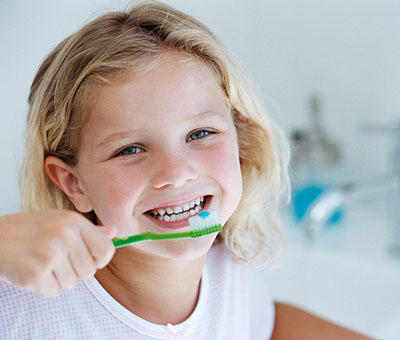 ► Onde posso utilizar o cheque-dentista?

»  Nos médicos aderentes ao programa. Consulte a lista de médicos aderentes em   https://www.saudeoral.min-saude.pt – Informações .
Para mais informações, por favor contacte:  Unidade de Saúde Pública 
(Ed. da Misericórdia) * Av. Visconde Barreiros, s/n  4470 - 151 Maia         229490584
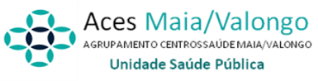 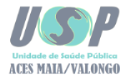 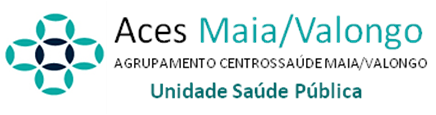